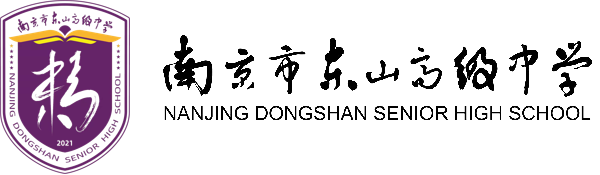 凝“新”细规划，扬帆新征程
汇报人：王涵乔
2022.8.28
说自己
说职前准备
目 录
说职业规划
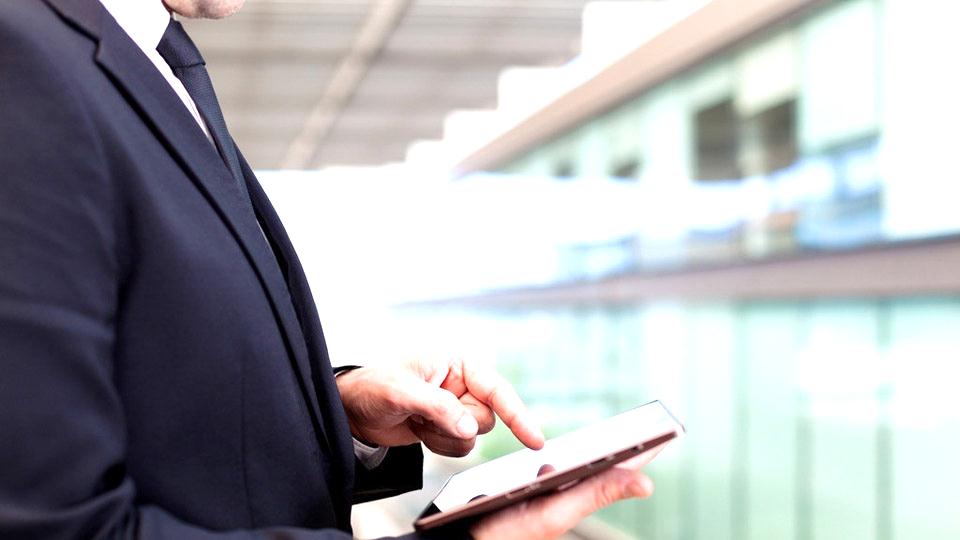 第一部分 | 说自己
说自己
姓名：王涵乔                           籍贯：江苏省句容市
本科：赣南师范大学             专业：生物科学（师范）
硕士：淮北师范大学             专业：学科教学（生物）
行动
力强
专业
年轻
有梦想
优点：做事有计划、行动力强
缺点：抗压能力稍弱、想未来没发生的事
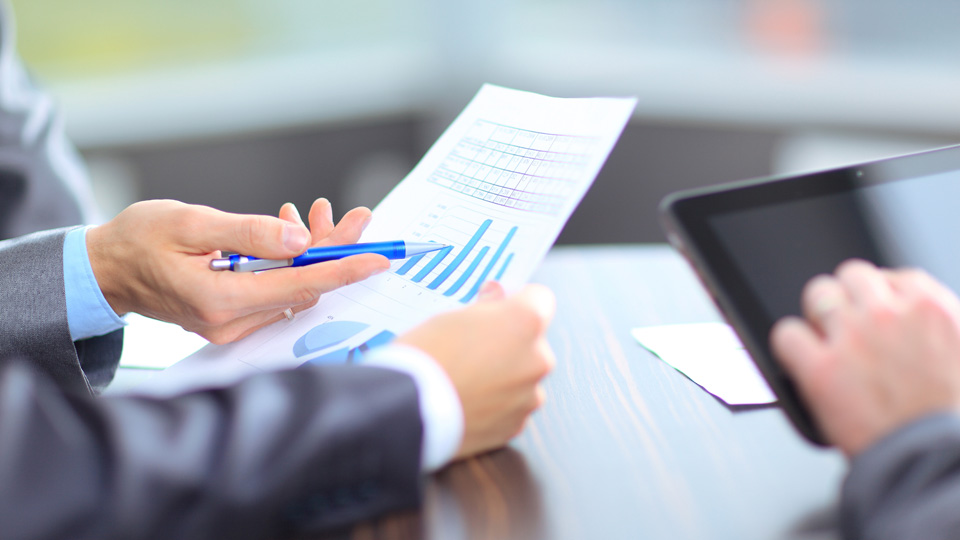 第二部分 | 说职前准备
说职前准备
备课
交流
与刚找到工作的、
已经工作的、
高中时期教过我的
生物老师
读书、练字
1.苏霍姆林斯基
《给教师的建议》
2.魏书生
《教学工作漫谈》
总结学习方法
03
01
02
04
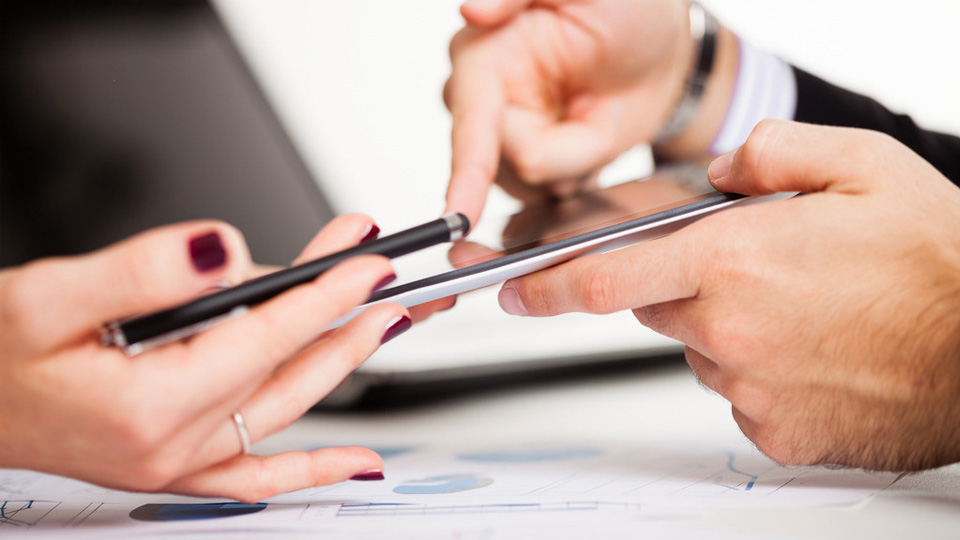 第三部分 | 说职业规划
本学年规划（2022-2023）
立足讲台
1
大胆上公开课
2
读文章、写文章
3
指
批
恳
请
正
评
王涵乔
南京市东山高级中学
2022.8.28